LOGO
MORE THAN TEMPLATE
MarcoKing Design
[Speaker Notes: 版权声明：300套精品模板商业授权，请联系【锐旗设计】:https://9ppt.taobao.com，专业PPT老师为你解决所有PPT问题！]
CONTENTS
02
03
04
01
HEADLINE HERE
HEADLINE HERE
HEADLINE HERE
HEADLINE HERE
Thought for customer service "is the sacred mission of hi design.
Thought for customer service "is the sacred mission of hi design.
Thought for customer service "is the sacred mission of hi design.
Thought for customer service "is the sacred mission of hi design.
[Speaker Notes: 版权声明：300套精品模板商业授权，请联系【锐旗设计】:https://9ppt.taobao.com，专业PPT老师为你解决所有PPT问题！]
01
HEADLINE HERE
Thought for customer service "is the sacred mission of hi design.
ADD YOUR TITLE HERE
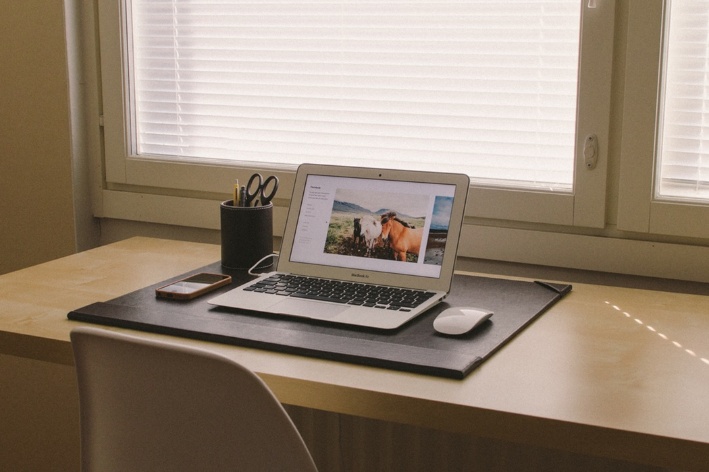 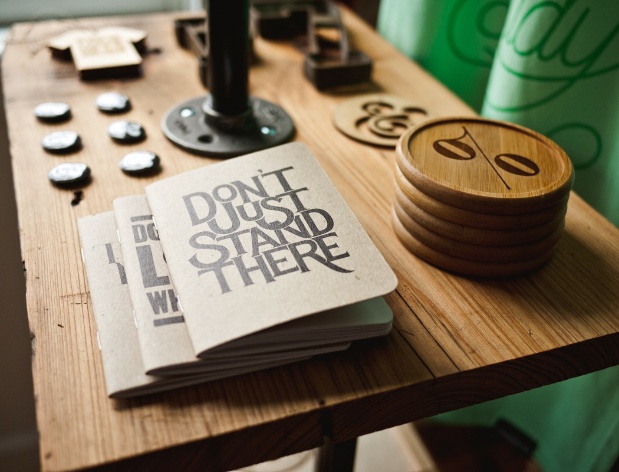 Lorem ipsum dolor sit amet, consectetur adipisicing elit, sed do eiusmod tempor incididunt ut labore et dolore magna
34%
59%
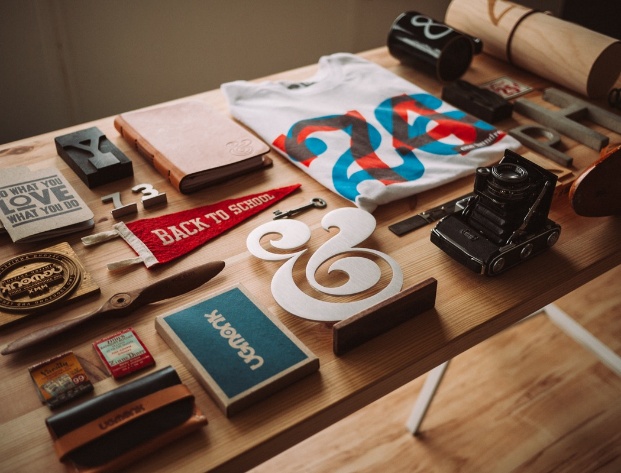 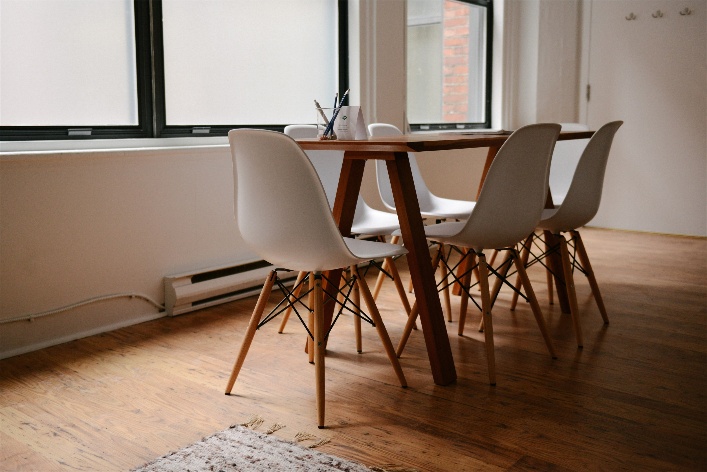 From 2014
From 2014
Lorem ipsum dolor sit amet, consectetur adipisicing elit, sed do eiusmod tempor incididunt ut labore et dolore magna
ADD YOUR TITLE HERE
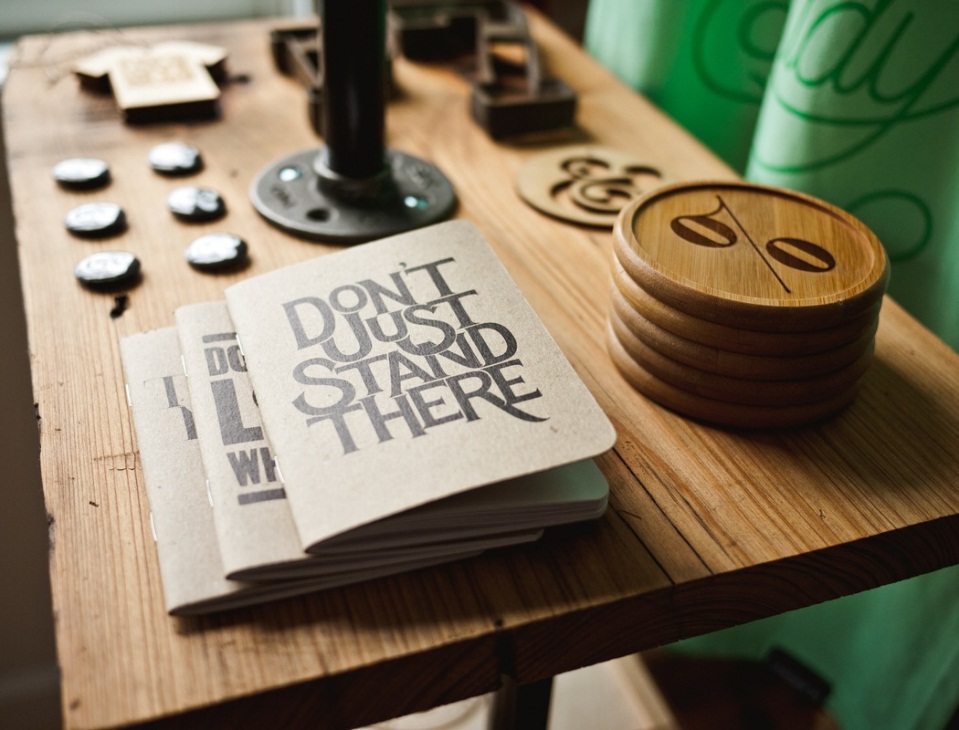 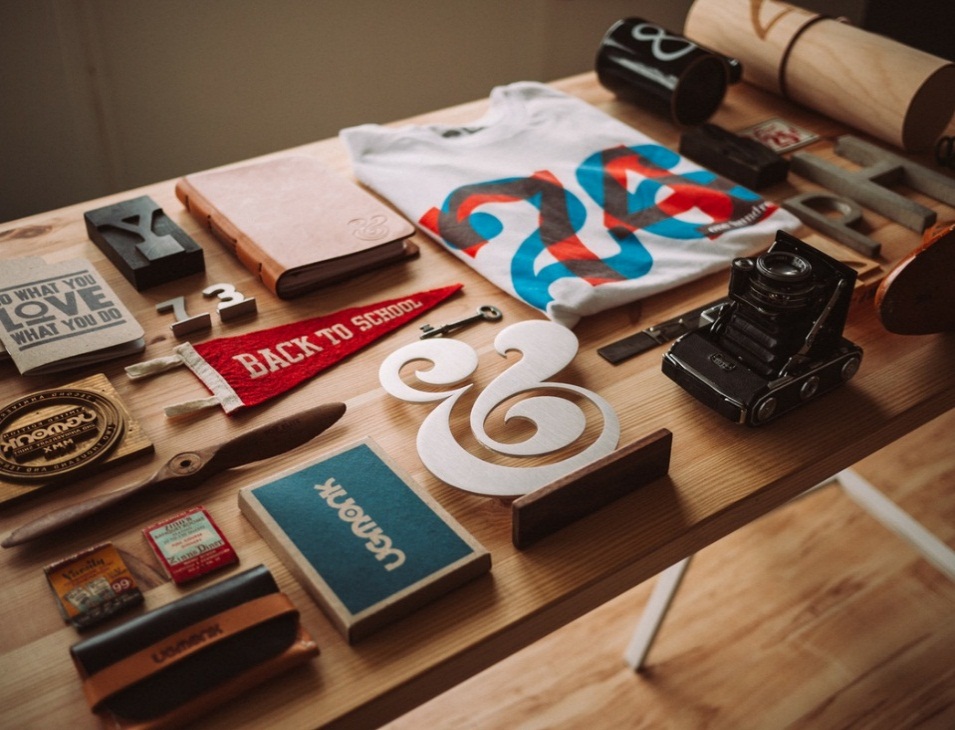 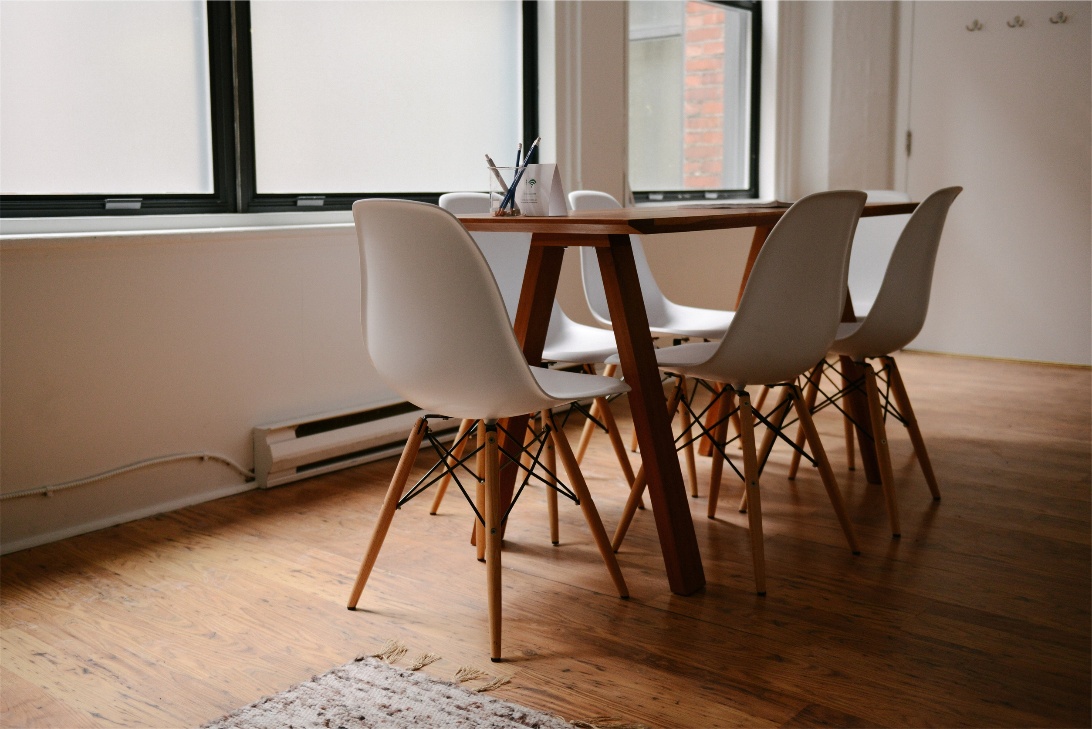 34%
From 2014
Lorem ipsum dolor sit amet, consectetur adipisicing elit, sed do eiusmod tempor incididunt ut labore et dolore magnaLorem ipsum dolor sit amet, consectetur adipisicing elit, sed do eiusmod tempor incididunt ut labore et dolore magna
Lorem ipsum dolor sit amet, consectetur adipisicing elit, sed do eiusmod tempor incididunt ut labore et dolore magnaLorem ipsum dolor sit amet, consectetur adipisicing elit, sed do eiusmod tempor incididunt ut labore et dolore magna
[Speaker Notes: 版权声明：300套精品模板商业授权，请联系【锐旗设计】:https://9ppt.taobao.com，专业PPT老师为你解决所有PPT问题！]
ADD YOUR TITLE HERE
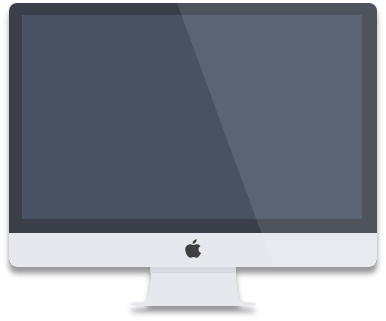 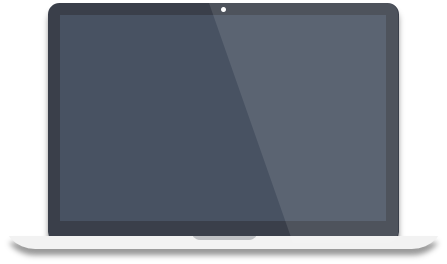 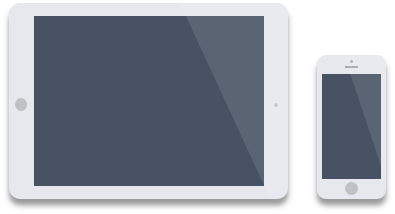 LOREM IPSUM DOLOR AMET
LOREM IPSUM DOLOR AMET
LOREM IPSUM DOLOR AMET
CONSECTETUR ELIT
CONSECTETUR ELIT
CONSECTETUR ELIT
Lorem ipsum dolor sit amet, consectetur 
adipisicing elit, sed do eiusmod tempor 
incididunt ut labore et dolore magna
Lorem ipsum dolor sit amet, consectetur 
adipisicing elit, sed do eiusmod tempor 
incididunt ut labore et dolore magna
Lorem ipsum dolor sit amet, consectetur 
adipisicing elit, sed do eiusmod tempor 
incididunt ut labore et dolore magna
81,680
81,680
81,680
[Speaker Notes: 版权声明：300套精品模板商业授权，请联系【锐旗设计】:https://9ppt.taobao.com，专业PPT老师为你解决所有PPT问题！]
02
HEADLINE HERE
Thought for customer service "is the sacred mission of hi design.
ADD YOUR TITLE HERE
9,300
3,500
2,400
Million
Million
Million
Lorem ipsum dolor sit amet, consectetur adipisicing elit, sed do eiusmod tempor incididunt ut labore et dolore magna
Lorem ipsum dolor sit amet, consectetur adipisicing elit, sed do eiusmod tempor incididunt ut labore et dolore magna
Lorem ipsum dolor sit amet, consectetur adipisicing elit, sed do eiusmod tempor incididunt ut labore et dolore magna
[Speaker Notes: 版权声明：300套精品模板商业授权，请联系【锐旗设计】:https://9ppt.taobao.com，专业PPT老师为你解决所有PPT问题！]
ADD YOUR TITLE HERE
9,300
Million
LOREM IPSUM DOLOR AMET
CONSECTETUR ELIT
Lorem ipsum dolor sit amet, consectetur adipisicing elit, sed do eiusmod tempor incididunt ut labore et dolore magnaLorem amet, consectetur adipisicing elit, sed do eiusmod tempor incididunt ut labore et dolore magna consectetur adipisicing elit, sed do eiusmod tempor incididunt .
ADD YOUR TITLE HERE
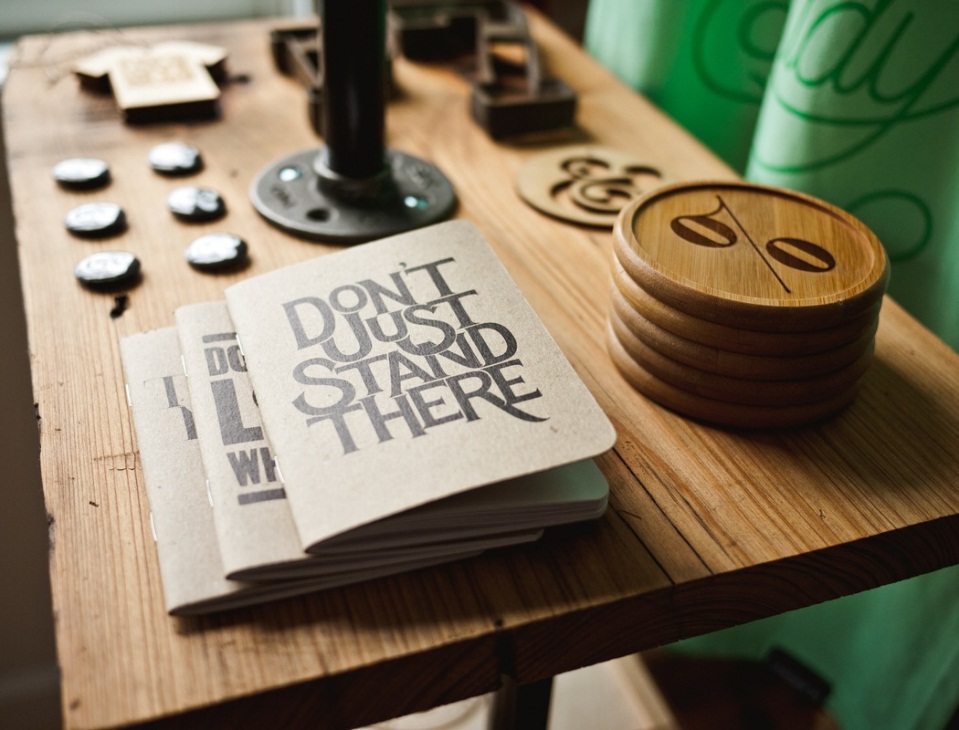 Add The Title
Add The Title
The concepts national income and national product have roughly the same value and can be used interchangeably if our interest is in their sum
The concepts national income and national product have roughly the same value and can be used interchangeably if our interest is in their sum
Add The Title
Add The Title
The concepts national income and national product have roughly the same value and can be used interchangeably if our interest is in their sum
The concepts national income and national product have roughly the same value and can be used interchangeably if our interest is in their sum
ADD YOUR TITLE HERE
ADD THE TITLE
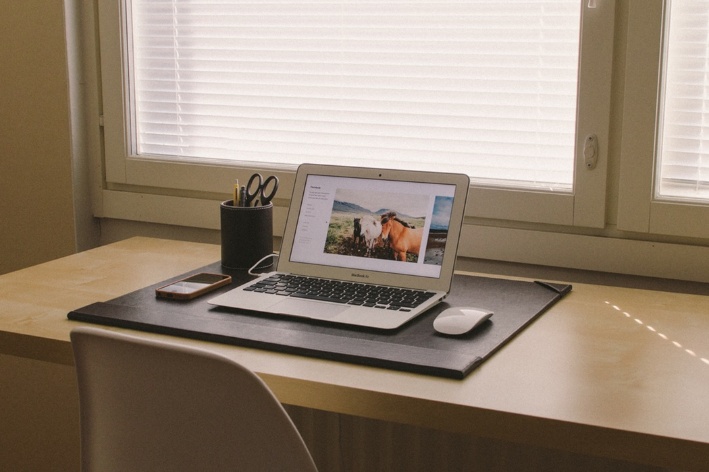 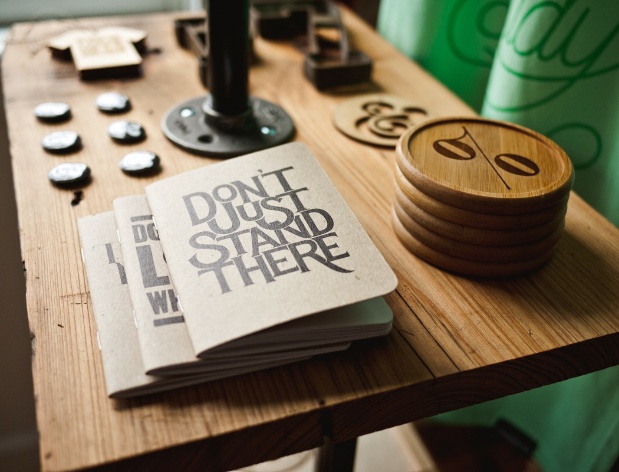 The concepts national income and national product have roughly the same value and can be used interchangeably
The concepts national income and national product have roughly
The concepts national income and national product have roughly
The concepts national income and national product have roughly
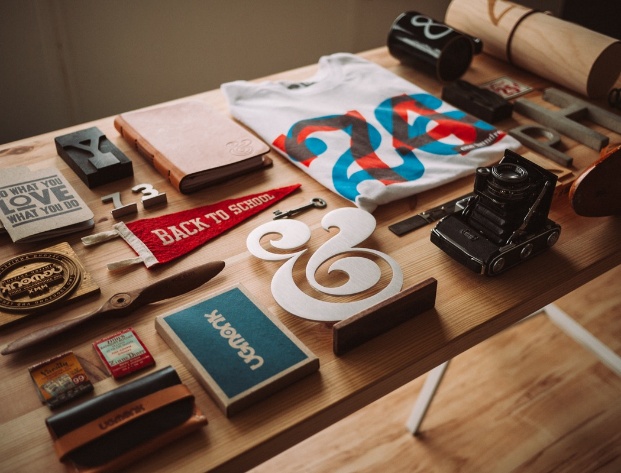 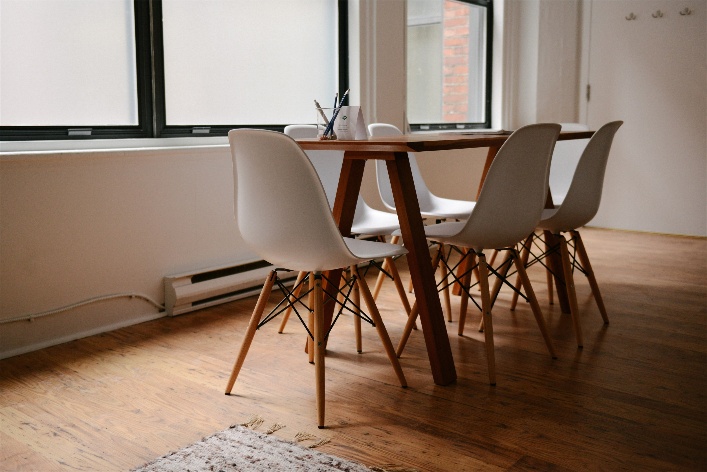 03
HEADLINE HERE
Thought for customer service "is the sacred mission of hi design.
ADD YOUR TITLE HERE
48%
52%
From 2014
From 2014
Lorem ipsum dolor sit amet, consectetur adipisicing elit, sed do eiusmod tempor incididunt ut labore et dolore magnaLorem ipsum dolor sit amet, consectetur adipisicing elit, sed do eiusmod tempor incididunt ut labore et dolore magna
Lorem ipsum dolor sit amet, consectetur adipisicing elit, sed do eiusmod tempor incididunt ut labore et dolore magnaLorem ipsum dolor sit amet, consectetur adipisicing elit, sed do eiusmod tempor incididunt ut labore et dolore magna
[Speaker Notes: 版权声明：300套精品模板商业授权，请联系【锐旗设计】:https://9ppt.taobao.com，专业PPT老师为你解决所有PPT问题！]
ADD YOUR TITLE HERE
Description
Our company
Company one
Company two
Company three
Affordable
√
√
√
√
√
√
√
√
√
√
√
√
√
√
√
Attainable
Benefit one
Benefit two
Benefit three
ADD YOUR TITLE HERE
Coordinate
Cloud automatic
This is an example text. example text. go ahead and replace it.
This is an example text. example text. go ahead and replace it.
Date reliable
Visual graphic
Team work
This is an example text. example text. go ahead and replace it.
This is an example text. example text. go ahead and replace it.
This is an example text. example text. go ahead and replace it.
Rigorous
This is an example text. example text. go ahead and replace it.
ADD YOUR TITLE HERE
ADD THE TITLE
ADD THE TITLE
The concepts national income and national product have roughly
The concepts national income and national product have roughly
ADD THE TITLE
ADD THE TITLE
The concepts national income and national product have roughly
The concepts national income and national product have roughly
The concepts national income and national product have roughly the same value and can be used interchangeably if our interest is in their sum total which is measured as the market value of the total output of goods and services of an economy in a given period, usually a year.
04
HEADLINE HERE
Thought for customer service "is the sacred mission of hi design.
ADD YOUR TITLE HERE
82%
76%
92%
54%
+17,356,123
+17,356,123
+17,356,123
+17,356,123
The concepts national income and national product have roughly
The concepts national income and national product have roughly
The concepts national income and national product have roughly
The concepts national income and national product have roughly
ADD YOUR TITLE HERE
20%
50%
30%
ADD THE TITLE
ADD THE TITLE
ADD THE TITLE
The concepts national income and national product have roughly
The concepts national income and national product have roughly
The concepts national income and national product have roughly
The concepts national income and national product have roughly
The concepts national income and national product have roughly
The concepts national income and national product have roughly
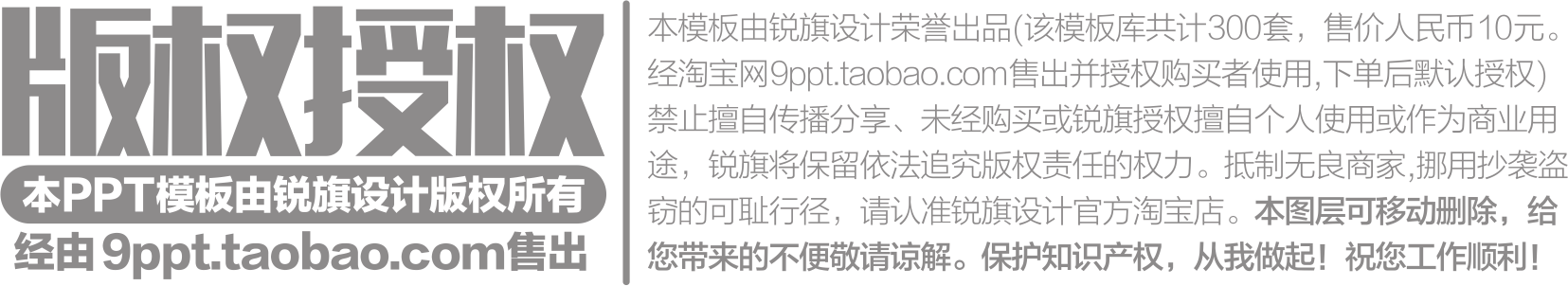 ADD YOUR TITLE HERE
200
New Yorrk
Paris
60
48
London
57
Paris
139
London
Insert Info
Insert Info
Lorem iosum Dolor
Sit amet
Lorem iosum Dolor
Sit amet
[Speaker Notes: 版权声明：300套精品模板商业授权，请联系【锐旗设计】:https://9ppt.taobao.com，专业PPT老师为你解决所有PPT问题！]
ADD YOUR TITLE HERE
Lorem ipsum dolor sit amet, consectetur adipisicing elit, sed do eiusmod tempor incididunt ut labore et dolore magna
Lorem ipsum dolor sit amet, consectetur adipisicing elit, sed do eiusmod tempor incididunt ut labore et dolore magna
34%
Lorem ipsum dolor sit amet, consectetur adipisicing elit, sed do eiusmod tempor incididunt ut labore et dolore magna
From 2014
Lorem ipsum dolor sit amet, consectetur adipisicing elit, sed do eiusmod tempor incididunt ut labore et dolore magna
2011
2012
2013
2014
2015
THANKS FOR WATCHING
[Speaker Notes: 版权声明：300套精品模板商业授权，请联系【锐旗设计】:https://9ppt.taobao.com，专业PPT老师为你解决所有PPT问题！]